1
KILIFI MTC LECTURER SERIES
DISORDERS OF THE UPPER RESPIRATORY TRACT
BY SILAS MKOMBE
10/1/2020
Objectives
2
By the end of the lesson the learner should be able to:
Identify common upper respiratory diseases
Describe the presentations of common upper respiratory infections
Identify causative organisms
Describe the pathogenesis, diagnosis and clinical management
Introduction
3
Infections of the nose, nasal sinuses, pharynx and larynx are common and usually self-limiting
 illnesses often as a result of viral infection, which on many occasion, is followed by bacterial superinfection.
Cont.
4
I. Common Cold (Acute Coryza)
This is the commonest illustration of acute inflammations of the upper respiratory tract. 
It involves the nose and adjacent structures such as the nasal sinuses where there occurs blocking of their drainage by the swollen mucosa resulting in sinusitis. 
Acute coryza is spread by droplet via sneezing.
II. Rhinitis 
Rhinitis is inflammation of the mucous membranes of the nose.
Cont.
5
A. Acute Rhinitis
The commonest causes of acute rhinitis are common cold (acute coryza) and hay fever.
Hay fever is an acute allergic or atopic rhinitis that occurs as a result of hypersensitivity (type I) to pollen, house dust, animal dandruffs and other antigens. 
Patients develop immediate symptoms of sneezing, itching and water rhinorrhoea.
Cont.
6
B. Chronic Rhinitis
Chronic rhinitis follows an acute inflammatory episode that fails to resolve.
As a result of acute inflammation there is inadequate draining of the nasal sinuses due to nasal obstruction, polyps or enlargement of the adenoids leading to chronic sinusitis and chronic nasopharyngitis.
Cont.
7
III. Acute Sinusitis
Acute sinusitis occurs often as a complication of acute infection of the nose with the responsible organs such as Strep. pyogenes, Strep. pneumoniae and Staph. aureas.
IV. The Pharynx
A. Acute Nasopharyngitis
Acute nasopharyngitis usually accompany acute rhinitis or acute tonsillitis. 
The common organism implicated is Staphylococcus aureas.
Cont.
8
V. Nasal Polyps
Nasal polyps usually form on the middle turbinate bones and within the maxillary sinuses as a result of chronic recurrent inflammation of the nasal mucosa particularly of allergic aetiology that results in polypoid thickening of the mucosa. 
Polyps are rounded or elongated masses that are usually bilateral with gelatinous consistency ,smooth and shinny surface.
Cont.
9
VI. Acute Laryngitis and Tracheaitis
Acute laryngitis and tracheaitis are common occurrences
Aetiology
Viral
Adeno virus ,Epstein Barr virus (EBV)
Bacteria
Strep. Pneumoniae ,Strep. Pyogenes ,Neisseria catarrhalis ,Heamophilus influenzae ,Corynebacterium diptheriae
Cont.
10
Acute laryngo-traheaitis complicates acute febrile states such as measles, influenza and typhoid and may spread to cause bronchitis resulting in laryngo-tracheo-bronchitis (LTB). 
In situations where there is secondary infection with Strep. pyogenes, Strep. pneumoniae and Staph. aureas leads to pseudomembranous inflammation.  
Tonsillitis is common as a result of streptococcal infection while Heamophilus influenza type B usually causes acute epiglottitis, which is a childhood illness.
CONT
11
Chronic laryngitis- chronic inflammation of the larynx and trachea, which is frequently associated with,excessive smoking,repeated attacks with infections and atmospheric pollution.

Tb laryngitis- Usually secondary to pulmonary tuberculosis where the tubercle bacilli are carried directly from the sputum to the larynx affecting the larynx and to a lesser extent the trachea.
Cont.
12
VII. Tumours
Benign tumours 
Polyps
Squamous papilloma
Lipomas
Angiomas
Malignant Tumours
Squamous cell carcinoma e.g. ca larynx.
Cont.
13
IX.EPISTAXIS
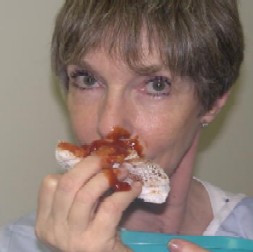 14
CONT
15
Epistasis- nose bleeding
                 CAUSES
Infections- e.g tb
Inflammatory disorders- rhinosinusitis
Trauma- foreign bodies, facial bone fractures
Idiopathic-not known
Neoplasm-angiofibroma,melanoma
Drugs-topical decongestants
16
Inhalants- tobacco, cannabis
Bleeding disorders- haemophillia
Systemic disorders- hypertension
Blood vessel disorders- vasculitis
                    MANAGEMENT
Depends on the cause
Respiratory failure
17
Respiratory failure occurs when pulmonary gas exchange is sufficiently impaired to cause hypoxaemia with or without hypercarbia.
Cont.
18
Mechanisms of Arterial Hypoxaemia
Low inspired partial pressure of O2 as a result of ambient air at high altitude and reduced oxygen tension in inspired air
Mismatch of alveolar ventilation to perfusion
Alveolar hypoventilation
Increased shunt fraction of blood passing from the right heart to systemic arterial circulation in right to left cardiac shunts without being oxygenated 
Disease of the alveolar capillary membrane locking exchange of gases
Cont.
19
Classification
Type I – “Acute hypoxaemic” respiratory failure
Type II – “Ventilatory failure” respiratory failure 
I. Type I Respiratory Failure
This is a state of hypoxaemia without CO2 retention.
Such patients are referred to as “pink puffers:
Cont.
20
Causes
Extensive lung disease
Acute attacks of bronchial asthma
Pulmonary oedema
Pneumonia
Lung collapse
ARDS
Pulmonary thromboembolism
Extreme obesity
Interstitial lung disease – Fibrosing alveolitis, Sarcoidosis, allergic alveolitis, asbestosis
Cont.
21
Diagnosis
Arterial blood gases analysis – reduced PaCO2
Respiratory function tests – reduced FEV1
II. Type II Respiratory Failure
Results from alveolar hypoventilation and is commonly from chronic bronchitis and emphysema.
Has increased PaO2 and PaCO2.
Cont.
22
Causes
Head injury
Narcotic overdose
Thoracic and chest wall deformities
COPD
Respiratory muscle weakness e.g. Gullein Barre Syndrome (GBS)
Trauma
Cont.
23
Mechanism
 Reduced alveolar ventilation results in reduced ventilator effort and there is inability of the alveolar to overcome increased resistance to ventilation.
Features of Respiratory Failure
Tachycardia
Tachypnoea
Sweating
Use of accessory muscles of respiration
Cont.
24
Pulsus paradoxicus
Inability to speak
Paradoxical respiration (abdominal and thoracic components move in opposite directions)
Asynchronous respiration (discrepancy in the rate of movement of the abdominal and thoracic components)
Respiratory alternans
End
25
Thank you